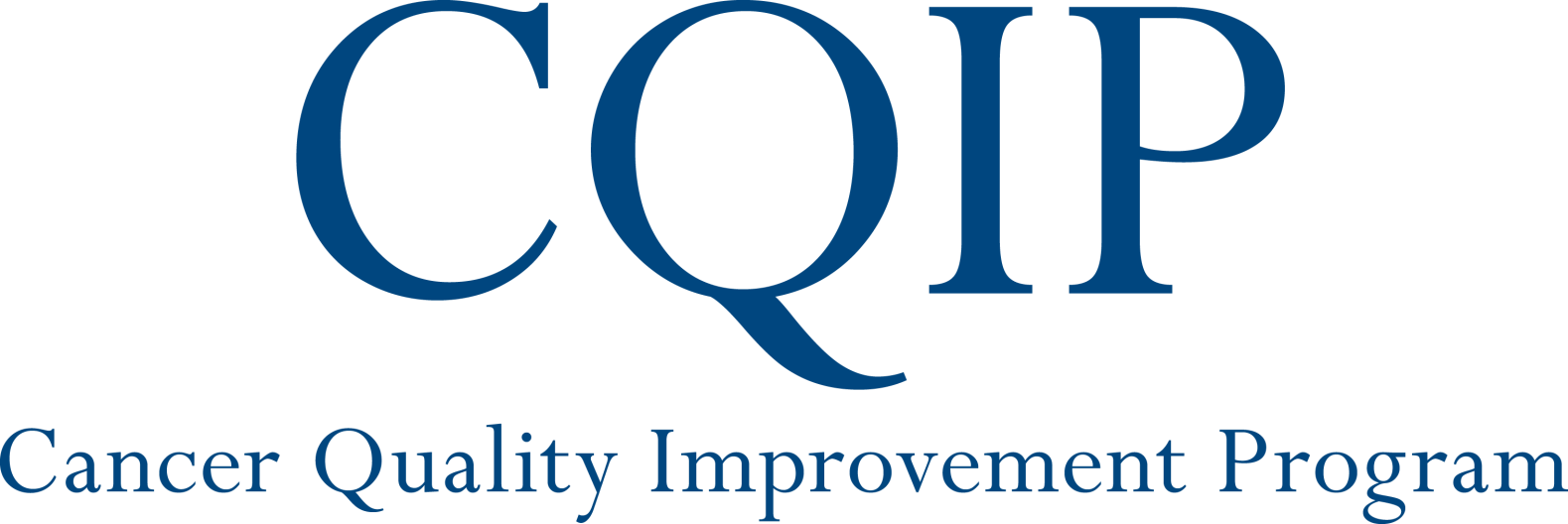 Newton-Wellesley Hospital
6141530
Newton, MA
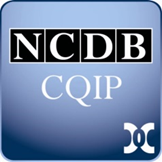 2018
Annual Report
Updated March 2019
Quality Measure Reports - Colon
ACT: Adjuvant chemotherapy for lymph node positive colon cancer (NQF 0223 – Accountability)

12RLN: At least 12 lymph nodes are removed and examined as part of primary colon cancer resection (NQF 0225 – Quality Improvement)




NQF = National Quality Forum Endorsed Measure
COLON, 2016, ACT: Adjuvant chemotherapy for lymph node positive colon cancer  (NQF 0223 - Accountability)
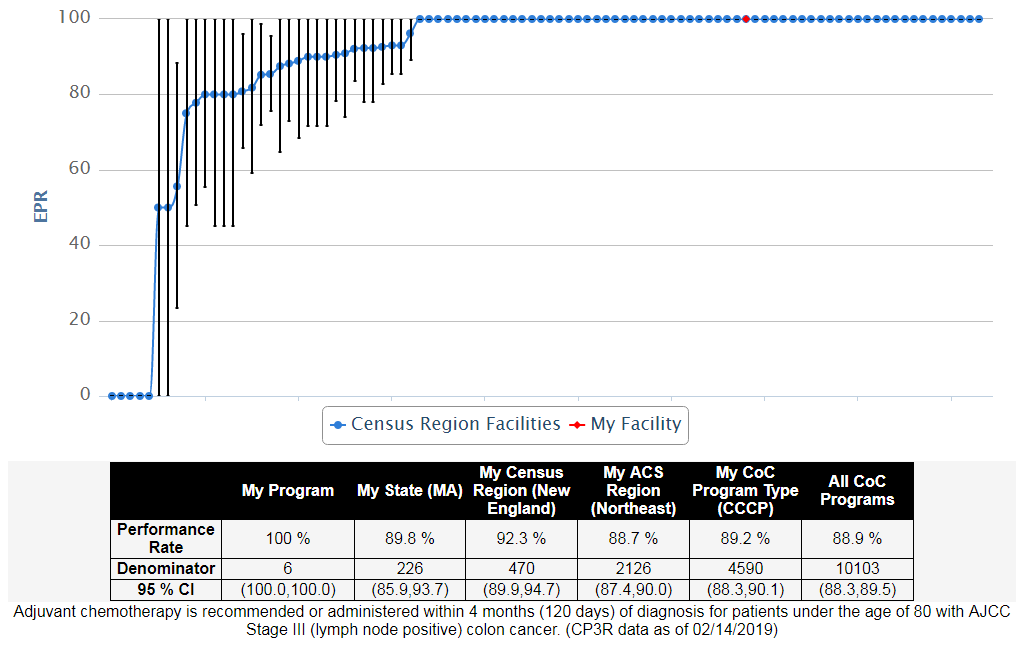 COLON, 2016, 12RL: At least 12 regional lymph nodes removed and pathologically examined for resected colon cancer (NQF 0225 - Quality Improvement)
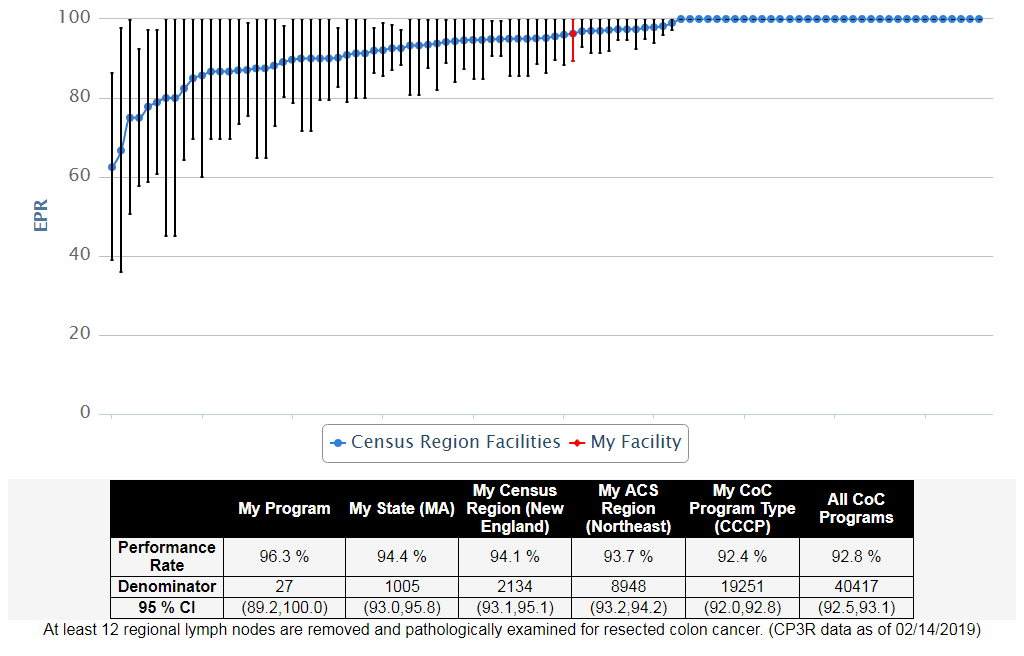 Stage Distribution - Colon Cancer Diagnosed in 2016,                                              My Facility vs. All CoC
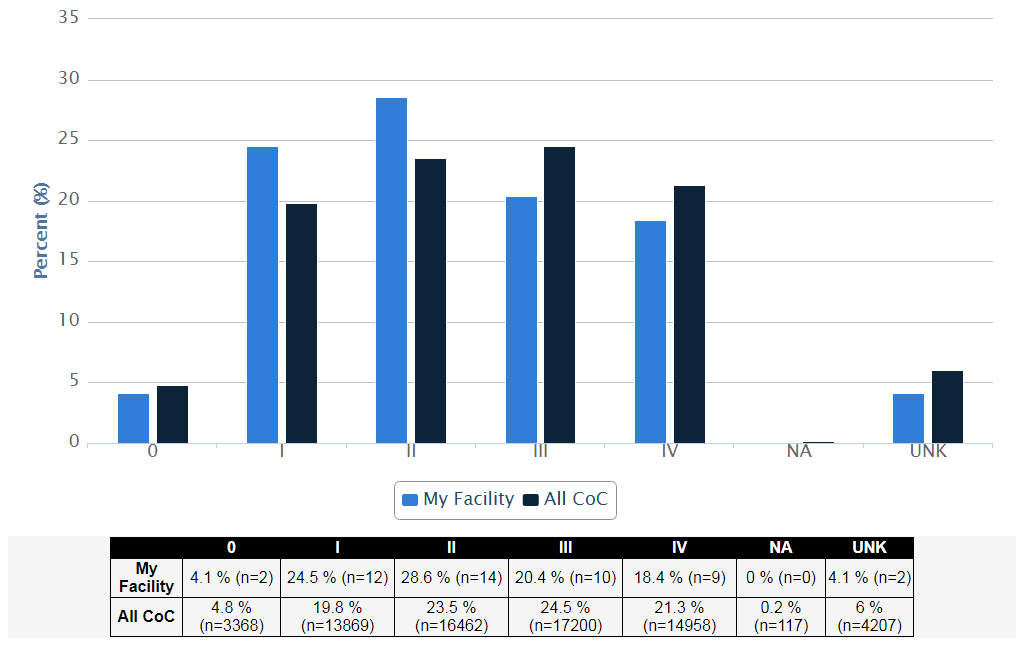 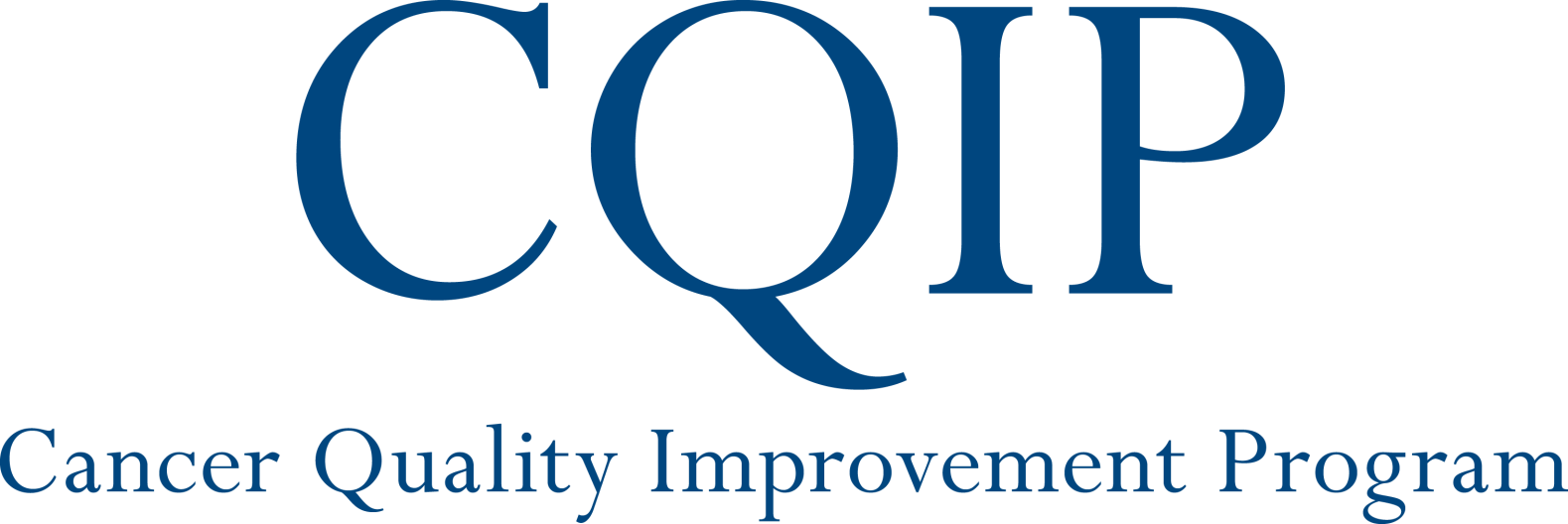 Commission on Cancer
www.facs.org/quality-programs/cancer/coc  
312-202-5085

CQIP
www.facs.org/quality-programs/cancer/ncdb/qualitytools/cqip